Collaborative Behaviour of Academic Libraries: The Case of Library Consortia in the Philippines  
Nora G. Agustero
Research Supervisors: Prof. Sheila M. Corrall and Dr. Andrew M. Cox
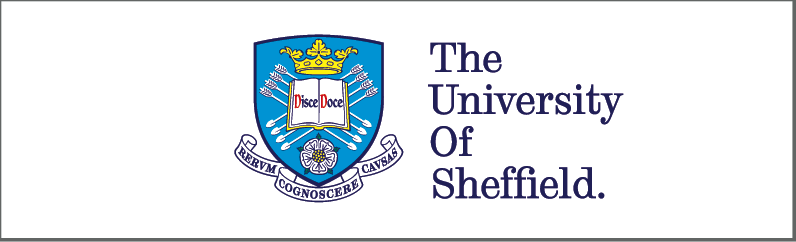 Department of Information Studies University of Sheffield, UK
www.sheffield.ac.uk/is
n.agustero@sheffield.ac.uk
‘
Methodology
It utilized an explanatory single-country case study with its focus on the Philippines.   It aimed to develop a theory rather than test a theory.  Its unit of analysis is the set of categories that emerge from data.  It adopted the holistic approach with retrospective data gathered sequentially. Grounded Theory guided data collection and analysis beyond the descriptive aspect of the research objectives.
Sources of data: 
  • archival records
  • interviews (nominal group technique,    
     personal face-to-face and electronic interviews)
  • field notes 
  • research memos and models
Conclusions
Academic library consortia in the Philippines have the following characteristics: 
varied sizes (from 4 to 80+ members) 
geographically bound 
single-sector groupings 
mostly top-down initiatives 
multilateral and contractual arrangements
Academic libraries purportedly collaborate to solve their problems on scarcity through the formulation of resource dependency strategies with other members of library consortia.
Academic libraries collaborate with partners whose institutions or individual representatives they trust.  Trust plays a significant aspect in partner selection and in the sustainability of  academic library consortia.  
The ultimate goal in academic library collaboration is achieving service quality but the collaboration also enhances solidarity among libraries and librarians.

References
Bostick, S. L. (2001) Academic library consortia in the United States: an introduction. LIBER Quarterly, 11, 6-13.
De Wit, B. & Meyer, R. (2004). Strategy: Process, Content, Context; An International Perspective.   (3rd. ed.)  London: Thomson.
Enhancing solidarity
Definition
‘A library consortium is a group of two or more libraries that have agreed to cooperate with each other to fulfil certain similar needs’ (Bostick, 2001).
Rationale
 The long tradition of co-operation among libraries and the resurgence of interest towards participation in consortia in recent years presume that it is crucial to how libraries cope with socio-cultural, political, economic and technological challenges.  
However, some practitioners have expressed concerns or discontent with library consortia, on issues such as cost of travel and staff time, time delays in licence negotiation or renewal, inefficiency, and sustainability. 
Aims
Using the concept of strategic alliances (De Wit & Meyer, 2004), this study aimed to investigate the collaborative behaviour of academic libraries with the library consortia in the Philippines as a case study. The focus of this research is not on whether libraries should co-operate, but on how they collaborate and with whom.

Specifically, the research objectives are:
to identify the reasons why academic libraries join library consortia;
to identify the counterparts in the collaboration; 
to determine their strategies for collaboration;
to determine the factors that influence collaboration; and 
to determine their goals for collaboration.

Based on the results, it aimed to develop a substantive theory on collaborative behavior of academic libraries to develop implications for improvement of Philippine academic library consortia.
Scarcity
Collaborative Behaviour
Resource Dependency Strategies
Trust
Achieving service quality
Strategies
Consequences
Phenomenon
Causal variable
Intervening variable
Fig. 1 A theory on collaborative behaviour of academic libraries
Sufficiency
Independence
Financial Resources
Materials Resources
Independence
Collaboration
Independence
Sufficiency
Scarcity
Sufficiency
Workforce Resources
Technological Resources
Sufficiency
Independence
Fig. 2 The relationship of resource scarcity and 
collaborative behaviour of academic libraries
Objects of Trust
Bases of trust
Trust Enhancers
Institution
Proximity
Collaborative history
Complementarity of strengths
Compatibility of objectives
Institutional support 
Good governance
Commitment of members
Professionalism
Individual
Collaboration
Fig. 3 The relationship of trust and collaborative behaviour of academic libraries